After- OK Air Gauge Unit
Before-Defective Air Gauge Unit
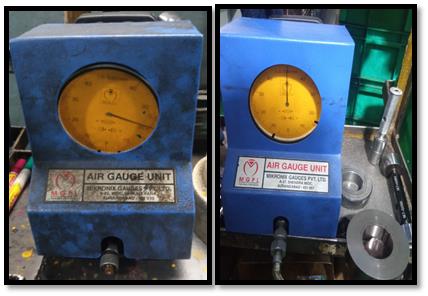